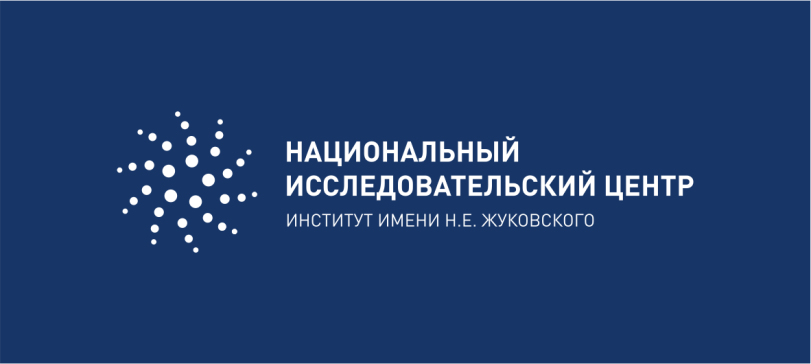 Выявление и оценка результативности центров компетенций авиационной науки
Первый заместитель Генерального директора
Сыпало К.И.
Москва, 2018
1
Определения
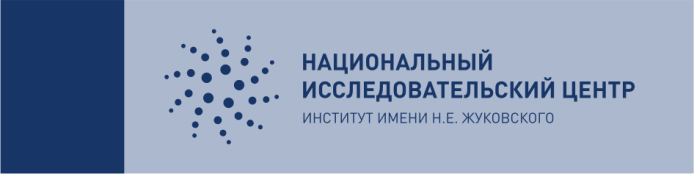 Квалификация
соответствие субъекта деятельности предъявляемым требованиям, определяемое по результатам выполнения специально разработанных квалификационных шкал и требований или тестов к ним; совокупность подтвержденных знаний, умений, навыков 
Компетенция
совокупность требований к способности субъекта по отношению к требованиям в различных сферах деятельности; требования, которые выдвигаются к субъекту деятельности.
Компетентность
уровень компетенций; соответствие субъекта деятельности предъявленным требованиям, определяемое обычно по результатам его деятельности (знания, умения, навыки).
[Speaker Notes: Определение базовых понятий для устранения возможных разночтений]
Общие понятия: Центр компетенции
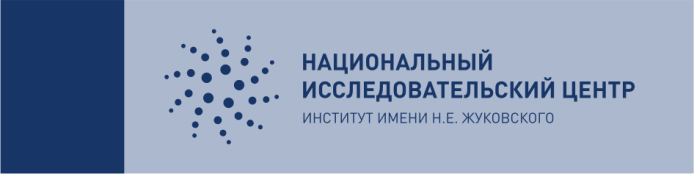 Центр компетенции (План деятельности НИЦ) - подразделение научной организации (научная школа), являющееся центром сбора, систематизации, распространения и приумножения знаний и эффективных практик по одному или нескольким основным направлениям деятельности научной организации.
Центр компетенций авиационной науки (ЦКАН) – организационная единица управления компании (организации, предприятия), которая осуществляет деятельность и получает конкурентоспособные результаты по накоплению, систематизации, развитию, обучению и практическому применению компетенций компании (организации, предприятия) в авиационной науке и смежных с ней областях.
Компетенция компании – набор взаимосвязанных знаний и навыков специалистов – сотрудников компании, их профессиональных и личностных характеристик, а также набор технологий, материальных и не материальных ресурсов компании, обеспечивающий компании эффективное решение определенных задач, ситуаций.
Центр компетенции (План деятельности НИЦ) - подразделение научной организации (научная школа), являющееся центром сбора, систематизации, распространения и приумножения знаний и эффективных практик по одному или нескольким основным направлениям деятельности научной организации.
Центр компетенций авиационной науки (ЦКАН) – организационная единица управления компании (организации, предприятия), которая осуществляет деятельность и получает конкурентоспособные результаты по накоплению, систематизации, развитию, обучению и практическому применению компетенций компании (организации, предприятия) в авиационной науке и смежных с ней областях.
Компетенция компании – набор взаимосвязанных знаний и навыков специалистов – сотрудников компании, их профессиональных и личностных характеристик, а также набор технологий, материальных и не материальных ресурсов компании, обеспечивающий компании эффективное решение определенных задач, ситуаций.
[Speaker Notes: Определение понятия «Центр компетенций авиационной науки»]
Виды центров компетенций
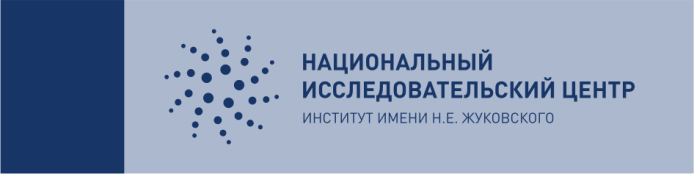 Центр научных компетенций (ЦНК) – центр компетенций, направлением деятельности которого является научная деятельность.
Центр технологических компетенций (ЦТК) – центр компетенций по направлению деятельности, связанного с созданием и развитием производственных технологий.
Центр экспериментальных разработок (ЦЭР) – центр компетенций по направлению деятельности, связанного с экспериментальными разработками.
Центр системной интеграции технологий (ЦСИТ) – центр компетенций по направлению деятельности, связанного с интеграцией технологий.
Предлагаемые основные показатели деятельности [ЦКАН]
1
2
3
оценка влияния созданного НТЗ на достижение целей создания НТЗ
4
5
6
6
7
[Speaker Notes: Зеленый шрифт – практическая составляющая ЦКАН, применение его компетенций, его востребованность;
Синий шрифт – научная составляющая ЦКАН, накопление и развитие его компетенций;
Фиолетовый шрифт – Обучение компетенциям ЦКАН.
Здесь только основные показатели ЦКАН. Ниже, при описании паспорта центра компетенций приведено 20 показателей.

Программа совместной деятельности Центра и подведомственныхорганизаций (организаций, в отношении которых Центр осуществляетот имени Российской Федерации функции и полномочия учредителя
и собственника имущества)
В программе совместной деятельности Центра и подведомственных организаций содержатся цели и задачи этой программы, программа развития центров компетенции, представленных в Центре и подведомственных организациях, включающая:
объединенный и скоординированный перечень центров компетенции, представленных в Центре и подведомственных организациях;
целевые показатели и индикаторы развития центров компетенции, представленных в Центре и подведомственных организациях, на 5 лет;
план мероприятий по развитию центров компетенции, представленных в Центре и подведомственных организациях, на 5 лет (с указанием необходимых объемов финансирования).
 
План научных и научно-технических работ Центра
В плане научных и научно-технических работ Центра содержится следующая информация:
перечень центров компетенции (научных подразделений и (или) научных школ), представленных в Центре;
кадровый потенциал центров компетенции (в том числе ведущих исследователей и научных школ), представленных в Центре;
прогноз развития центров компетенции, представленных в Центре, на среднесрочную (3-5 лет) перспективу;
перечень научно-исследовательских работ и других мероприятий с указанием ответственных за их выполнение, а также задействованных в их выполнении конкретных центров компетенции (научных подразделений), представленных в Центре, включая:
работы, предполагаемые к выполнению, в рамках государственного задания;
работы, предполагаемые к выполнению, сверх государственного задания.
 
Планы научных и научно-технических работподведомственных организаций
Планы научных и научно-технических работ подведомственных организаций разрабатываются отдельно каждой подведомственной организацией Центра и содержат следующую информацию:
перечень центров компетенции (научных подразделений и (или) научных школ), представленных в организации;кадровый потенциал центров компетенции (в том числе ведущих исследователей и научных школ), представленных в организации;
перечень ключевых объектов экспериментальной базы;
прогноз развития экспериментальной базы на среднесрочную (3-5 лет) перспективу, сопровождаемый прогнозом развития соответствующей области исследований на кратко-, средне- и долгосрочную перспективы;
прогноз развития центров компетенции, представленных в подведомственной организации, на среднесрочную (3-5 лет) перспективу, сопровождаемый оценкой места, занимаемого в мире каждым центром компетенции, и планом мероприятий по достижению этим центром компетенции места в мире;
перечень научно-исследовательских работ и других мероприятий с указанием ответственных за их выполнение, а также задействованных в их выполнении конкретных центров компетенции (научных подразделений).]
Схема применения ЦКАН
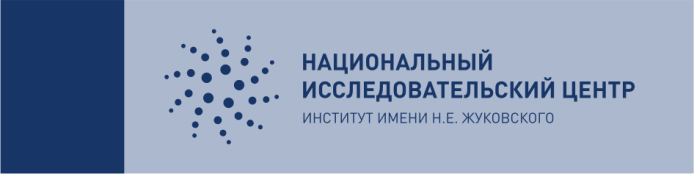 КНТП
1
4
5
2
3
…
M
Компетенции
…
3
4
N
1
2
5
Подразделения организации
K
1
2
3
4
5
…
5
[Speaker Notes: Схема применения центров компетенций и применение ЦКАН в управлении организацией.
КНТП – междисциплинарный проект, поэтому он требует для своего выполнения компетенции – связь КНТП с компетенциями. 
Подразделения организации обладают компетенциями – связь подразделения и компетенции. 
Подразделение организации + его компетенции = центр компетенции.
Для выполнения КНТП 1 требуется ЦКАН 1-2 и либо 3-1, либо 3-4, либо оба – 3-1 и 3-4.  Для принятия управленческого решения необходимо оценить уровень ЦКАН 1-2 и 3-4]
Подходы к выявлению и структурированию ЦКАН
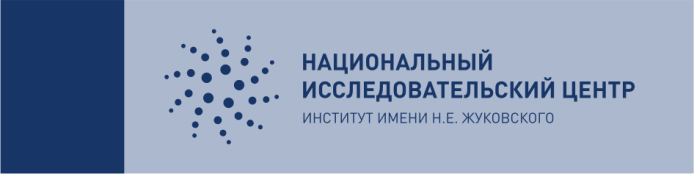 6
[Speaker Notes: Особенности каждого из используемых подходов к выявлению ЦКАН]
Особенности подходов
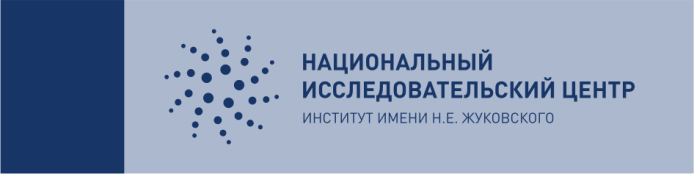 P.S. Полученные при использовании разных подходов результаты могут существенно различаться
7
[Speaker Notes: Проблемы при использовании каждого из подходов выявления ЦКАН]
Анализ открытой научной статистики, ИП
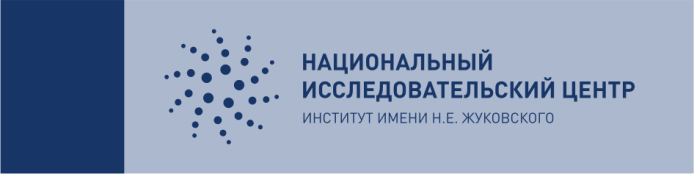 8
[Speaker Notes: Здесь все о проделанной работе  ИП.]
Выявленная структура направлений исследований по результатам анализа открытой научной статистики, ИП
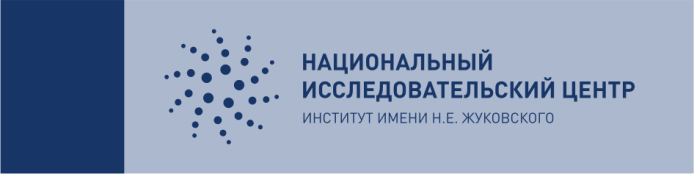 9
[Speaker Notes: Научные направления (Компетенции) первого уровня наших подведов]
Предварительные компетенции ЦКАН (по результатам анализа открытой научной статистики, ИП)
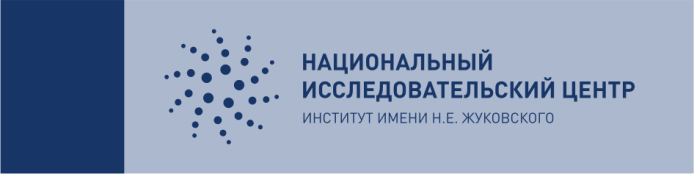 10
[Speaker Notes: Научные направления (Компетенции) до второго уровня включительно. Пунктирные овалы  отмечают пересекающиеся компетенции.
Нет ГкНИПАС в списке. Это значит, что у ГкНИПАС нет статей, патентов, баз данных...]
Предварительные компетенции ЦК АН (по результатам анализа открытой научной статистики, ИП)
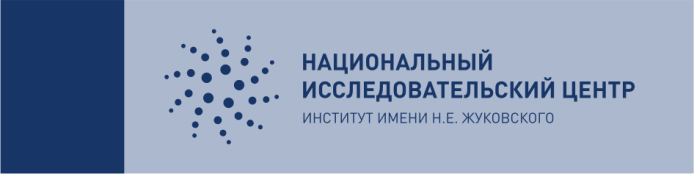 11
[Speaker Notes: Продолжение предыдущего слайда]
ЦКАН (ЦНК) ЦАГИ (по результатам анализа открытой научной статистики, ИП)
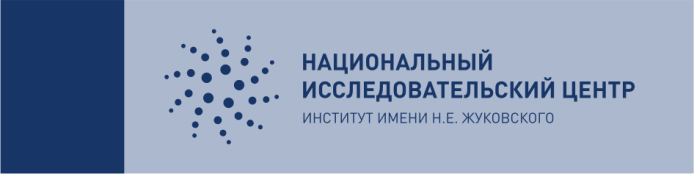 [Speaker Notes: На слайде ЦКАН ЦАГИ , выявленные ИП. Глубина разбиения – второй уровень. Можно «мельчить» уровни дальше. Промониторенные документы – публикации РИНЦ и патенты. Все фамилии убраны.]
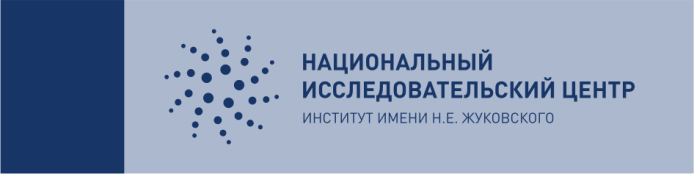 Проект методики выявления и анализа центров компетенции авиационной науки (СФП)
13
[Speaker Notes: Разработан проект методики выявления центров компетенций и анализа их состояния.
Проект методики учитываетнеобходимость количественного описания центров компетенций. В методике анализа центров компетенций определены численные показатели, позволяющие проводить анализ состояния и планировать развитие центров компетенций. Определены источники данных для расчета показателей. Определены правила консолидации показателей в рамках иерархии центров компетенций. Исследованы возможности верификации данных, полученных из разных источников;
многомерность анализа состояния центров. В качестве основных измерений, характеризующих направления анализа центров компетенций, определены кадры, научная инфраструктура, финансирование, результы научно-технической деятельности. Для каждой характеристики предусмотрен набор численных показателей состояния центра компетенции;
иерархию центров компетенций. Методика анализа центров компетенций учитывает необходимость агрегации показателей состояния центров компетенций при переходе на более высокие уровни иерархии и определяет правила агрегации данных;
взаимные связи между центрами компетенций. Методика анализа центров компетенций определяет инструменты, позволяющие количественно раскрывать связность центров компетенций.
Разработан проект паспорта центра компетенций;
Проект паспорта центра компетенций разработан для представления данных о состоянии центров компетенций и содержит информацию о составе компетенций центра, ресурсному обеспечению центра компетенций и его результативности, динамике изменения показателей центра. Проект паспорта раскрывает состояние центра компетенций по основным измерениям с возможным раскрытием показателей до первичных данных.
Разработан регламент ведения паспорта центра компетенций;
Регламент ведения паспорта центра компетенций раскрывает основные процессы, приводящие к появлению и актуализации данных паспорта, источники данных и роли, обеспечивающие ведение паспорта центра компетенций, последовательность, сроки и состав решаемых задач.
Исходные данные для ведения паспортов компетенций предоставляются финансово-экономическими, кадровыми, патентными и другими службами организации. Аналитическое отнесение исходных данных к компетенциям центров компетенций осуществляется руководителями центров компетенций на уровне единиц с последующей консолидацией на уровень подразделения и организации в целом.
Разработан проект регламента проведения оценки состояния центров
компетенций;
Проект регламента оценки состояния центров компетенций определяет обеспечивает формализацию результатов анализа состояния центров компетенций и унификацию представления выводов и рекомендаций по итогам анализа центров компетенций. Проект регламента определяет порядок проведения оценки состояния центров компетенций, а также отчетность об оценке состояния центра компетенций.
Разработан проект форм отчетности о деятельности центров компетенций;
В проекте форм отчетности о деятельности центров компетенций сведены формы отчетности, заполняемые центрами компетенций в рамках процессов ведения паспорта центров компетенций, планирования и мониторинга развития центров компетенций.
Разработан проект регламента планирования развития центров компетенций;
Проект регламента планирования развития центров компетенций определяет участников процесса планирования развития центров компетенций, содержание и последовательность выполнения задач подготовки, согласования и утверждения планов развития центров компетенций. Регламент сочетает содержательное планирование мероприятий по развитию компетенций подразделений с ресурсными ограничениями на уровне организации. В регламенте планирования развития компетенций мероприятия развития напрямую связываются с плановыми показателями состояния центров компетенций.
Разработан проект регламента мониторинга развития центров компетенций;
Проект регламента мониторинга развития центров компетенций определяет формы сбора данных для мониторинга, унифицирует подходы к мониторингу развития центров компетенций. Разработанные формы мониторинга основаны на формах плана развития центра развития, но предполагают ввод фактических данных об исполнении планов.
Разработан проект Регламента отчетности и оценки результативности создаваемого центрами компетенций авиационной науки научно­технического задела в авиастроении.
Проект регламента основан на анализе использования результатов, полученных при выполнении научно-исследовательских проектов в последующих проектах. Определены метрики, характеризующие центры компетенций с точки зрения генерации научно-технического задела и его дальнейшего использования. Показана необходимость использования анализа уровня готовности технологий при оценке результативности. Для автоматизации процедур оценки уровня готовности технологий разработан проект технического задания на автоматизированную информационную систему расчета уровня готовности технологий. В рамках проекта регламента определены регламент оценки результативности создаваемого центрами компетенций научно-технического задела в авиастроении и проект регламента оценки результативности деятельности центров компетенций авиационной науки]
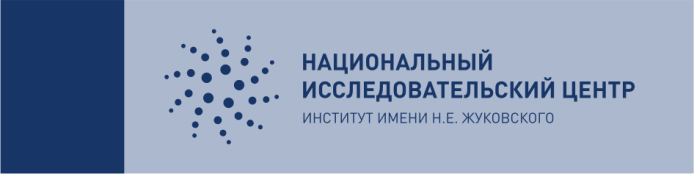 Проект методики выявления и анализа центров компетенции авиационной науки (СФП)
Инфраструктура, обеспечивающая центр компетенций
перечень объектов инфраструктуры, обеспечивающих выполнение объема работ центра компетенций, их состояние и динамика изменения в горизонте планирования, выявление устойчивой потребности в инфраструктуре, в соответствии с компетенциями центра
возможность (техническая и организационная) выполнения экспериментальных работ на оборудовании специалистами с близкими компетенциями
аналогичные сведения, но построенные по отношению к загрузке оборудования в отношении других центров компетенций
Финансовая результативность центра компетенций
динамика изменения показателя финансовой обеспеченности в разрезе источников финансирования (по государственным программам в разрезе бюджетного/внебюджетного финансирования) . 
анализ востребованности отдельных компетенций в настоящий момент и на горизонт планирования;
анализ обеспеченности финансированием для устойчивой работы центра компетенций в горизонте планирования
совместность использований компетенций центра при выполнении проектов и связность с другими центрами компетенций для понимания возможности перераспределения объемов загрузки при изменении тематик, выполняемых проектов
информация об экономической эффективности поддержания отдельных компетенций центра
Результаты научно-технической деятельности
динамика формирования результатов научно-технической деятельности различных типов за 5 лет и распределения этих результатов по отдельным компетенциям центра. 
анализ совместности отдельных компетенций и выявление устойчивых связей между компетенциями центра при формировании результатов научно-технической деятельности
сведения о публикационной активности основных авторов научных статей и патентов 
выявление устойчивой активности по направлениям компетенции центра
анализ научно-технической кооперации с другими организациями (российскими или иностранными)
14
Паспорт центра компетенций (СФП)
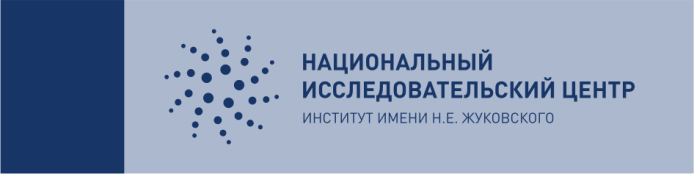 Паспорт центра компетенций предназначен для представления данных о состоянии центров компетенций. Содержит информацию о составе компетенций центра, ресурсному обеспечению центра компетенций, его результативности и динамики изменения показателей центра компетенций. Паспорт центра компетенций раскрывает состояние центра компетенций по основным измерениям с возможным раскрытием показателей до первичных данных.
Регламент ведения паспорта центра компетенций раскрывает основные процессы, приводящие к появлению и актуализации данных паспорта, источники данных и роли, обеспечивающие ведение паспорта центра компетенций, последовательность, сроки и состав решаемых задач..
Регламент оценки состояния центров компетенций определяет обеспечивает формализацию результатов анализа состояния центров компетенций и унификацию представления выводов и рекомендаций по итогам анализа центров компетенций. Проект регламента определяет порядок проведения оценки состояния центров компетенций, а также отчетность об оценке состояния центра компетенций.
Формы отчетности о деятельности центров компетенций заполняются центрами компетенций в рамках процессов ведения паспорта центров компетенций.
15
[Speaker Notes: Содержание паспорта центра компетенций]
Показатели ЦКАН в Паспорте центра компетенций
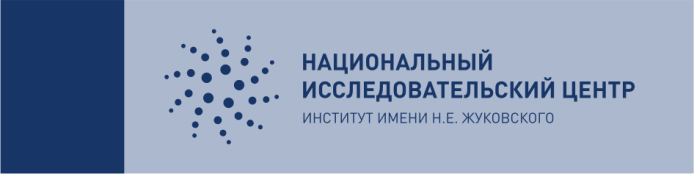 (1) количество ключевых специалистов центра компетенции;
(2) среднемесячная заработная плата специалистов центра компетенций;
(3) разброс среднемесячной заработной платы специалистов центра компетенций;
(4) средний возраст ключевых специалистов центра компетенции;
(5) ученые степени ключевых специалистов центра компетенции;
(6) количество выпускников, получивших компетенции центра компетенций;
(7) количество выпускников, получивших компетенции центра компетенций, трудоустроившихся в организации и отрасли;
(8) количество квалификационных работ выпускников, получивших компетенции центра компетенций, выполненных под научным руководством ключевых специалистов центра компетенций;
(9) загрузка объектов научной инфраструктуры в связи с задачами, решаемыми компетенциями;
(10) обеспеченность объемами финансирования центра компетенций;
16
[Speaker Notes: Продолжение предыдущего слайда]
Показатели ЦКАН в Паспорте центра компетенций
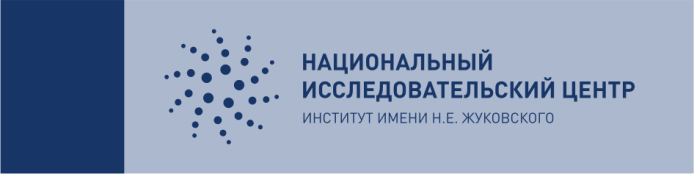 (11) экономическая востребованность отдельных компетенций в составе центра компетенций;
(12) количество публикаций  в журналах, индексируемых в базе данных Web of Science Core Collection с выделением статей в научных журналах, а также тезисов докладов на научных конференциях и статей в сборниках трудов;
(13) количество публикаций в журналах, индексируемых в базе данных Scopus с выделением статей в научных журналах, а также тезисов докладов на научных конференциях и статей в сборниках трудов;
(14) количество монографий, учебников, учебных пособий, справочников, научных словарей, которым присвоен номер ISBN;
(15) количество полученных патентов на изобретения и полезные модели, имеющие государственную регистрацию и (или) правовую охрану в Российской Федерации или за ее пределами;
(16) количество созданных баз данных или программ для ЭВМ, имеющих государственную регистрацию;
(17) количество разработанных документов нормативно-технического характера;
(18) количество подготовленных научно-технических отчетов;
(19) количество созданных демонстраторов технологий;
(20) количество актов о внедрении изобретений и полезных моделей, полученных в Организации, в предприятиях и организациях авиационной отрасли, а также в предприятиях и организациях вне авиационной отрасли.
17
Индекс ЦКАН
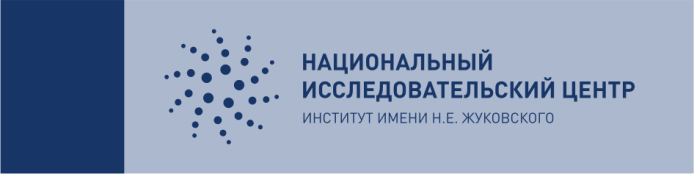 Интегральный показатель (индекс) по l-ой компетенции для i-ой организации имеет вид:
Plij – значение нормированного j-го показателя i-ой организации для l – ой компетенции.
klij – Зависящий от типа ЦКАН весовой коэффициент важности 
        показателя Plij . Определяется экспертными методами
Il – индикатор для индекса l-компетенции - ?
18
[Speaker Notes: Формирование критерия для выявления и оценки ЦКАН.
Весовые коэффициенты определяются экспертными методами. Для каждого типа ЦКАН должны быть свои весовые коэффициенты. Например, ГкНИПАС может быть только ЦЭР, для него надо выбрать весовые коэффициенты для публикаций малым.
Индикаторы предполагается определить после оценки выявленных центров компетенций наших подведов экспертными методами. Затем эту формулу можно будет применять для оценки других ЦК.]
СПАСИБО ЗА ВНИМАНИЕ!
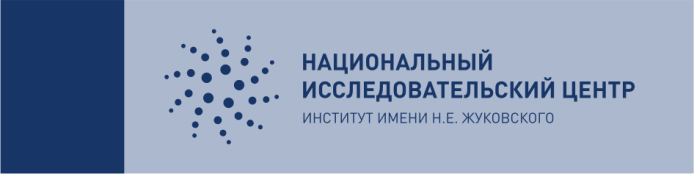 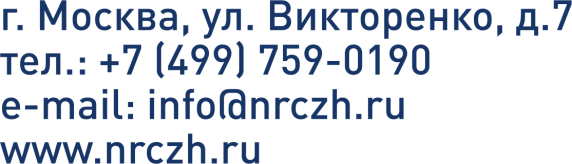 19